Интерактивная игра
« В мире профессий»
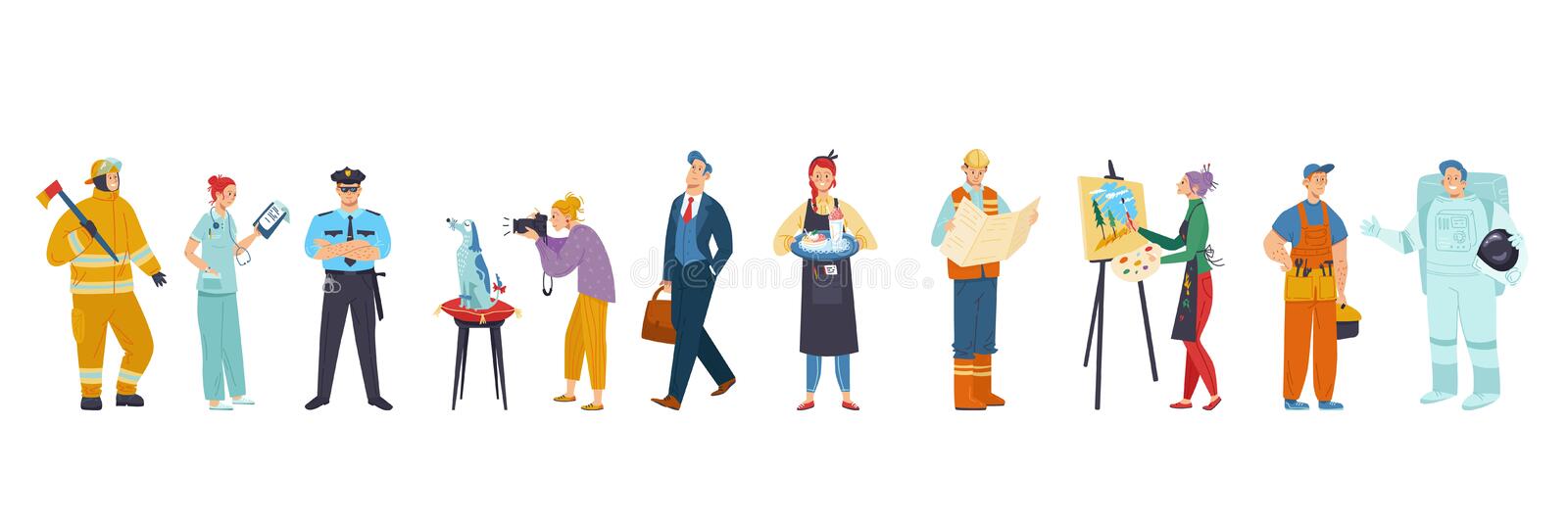 Подготовила:  воспитатель старшей группы
Губина В.Н
Игра: «В мире профессий»Возрастная группа: старший дошкольный возраст
Цель:  познакомить детей с многообразием мира профессий , показать значимость  труда, людей разных профессий; способствовать профориентации детей
Задачи:Образовательные: расширять знания детей о разных профессиях; формировать представления детей об их  значимости.
Развивающие: развивать познавательную и творческую активность дошкольников в процессе вхождения в мир профессий; развивать связную речь, умение отвечать полным развёрнутым предложениемВоспитательные: воспитывать уважение к людям труда, их деятельности и результатам.
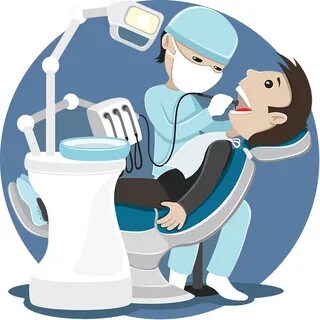 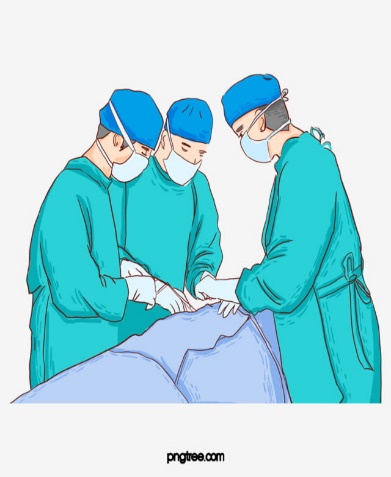 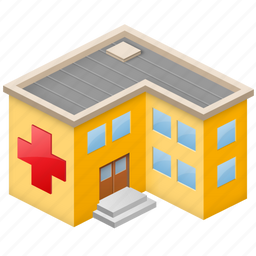 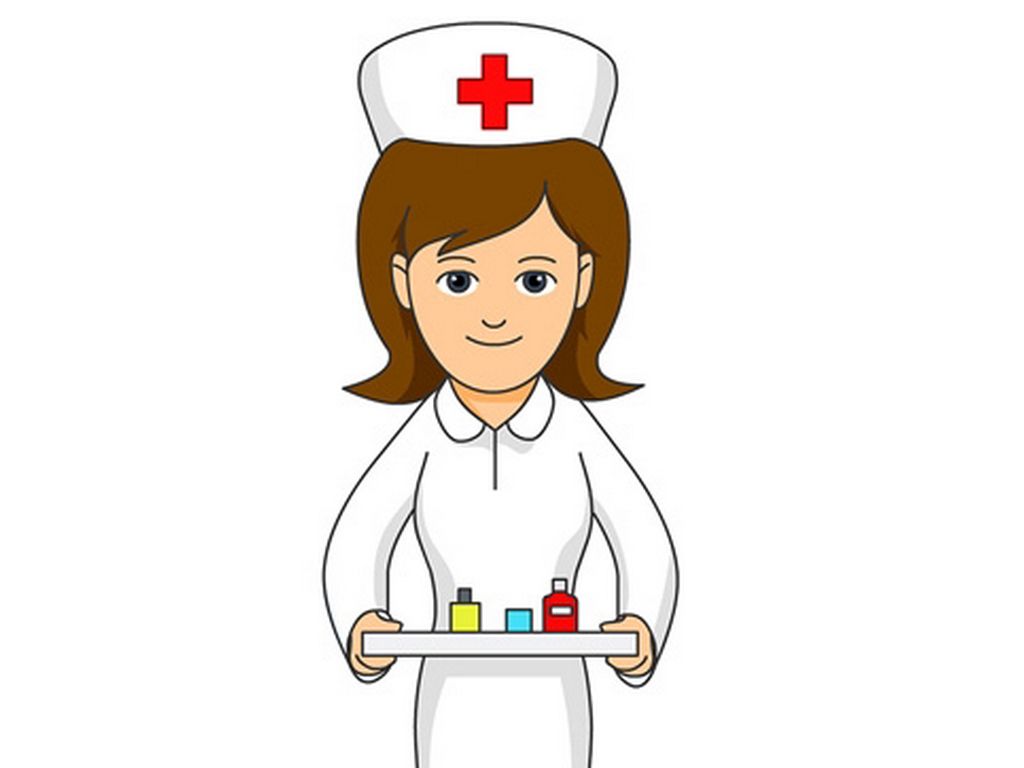 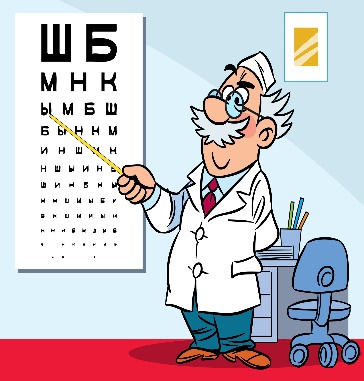 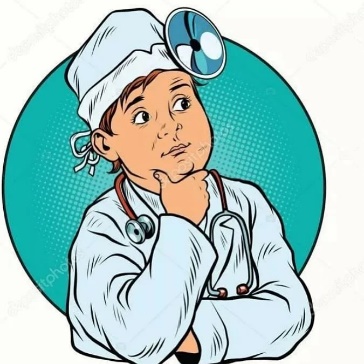 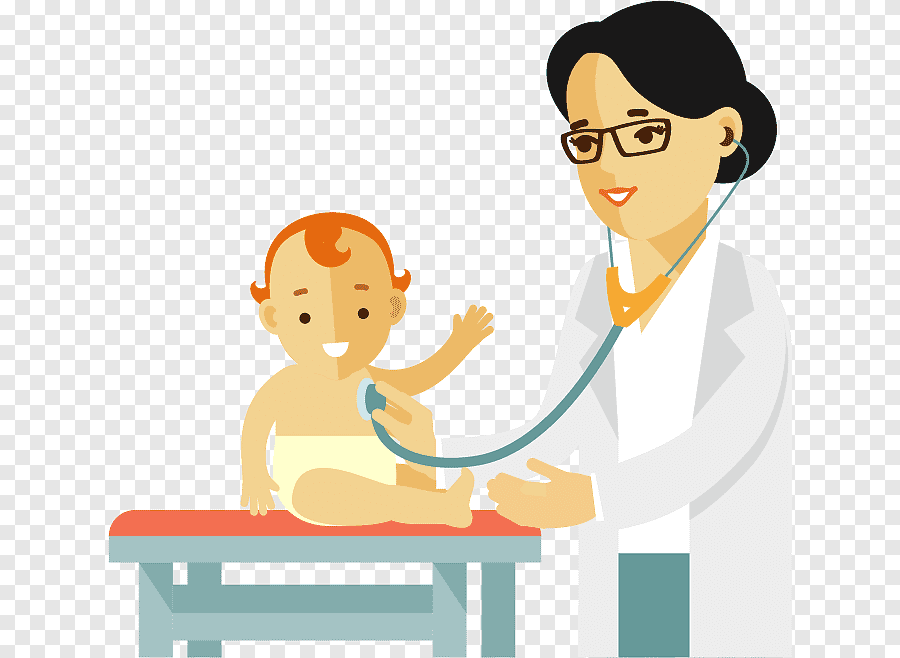 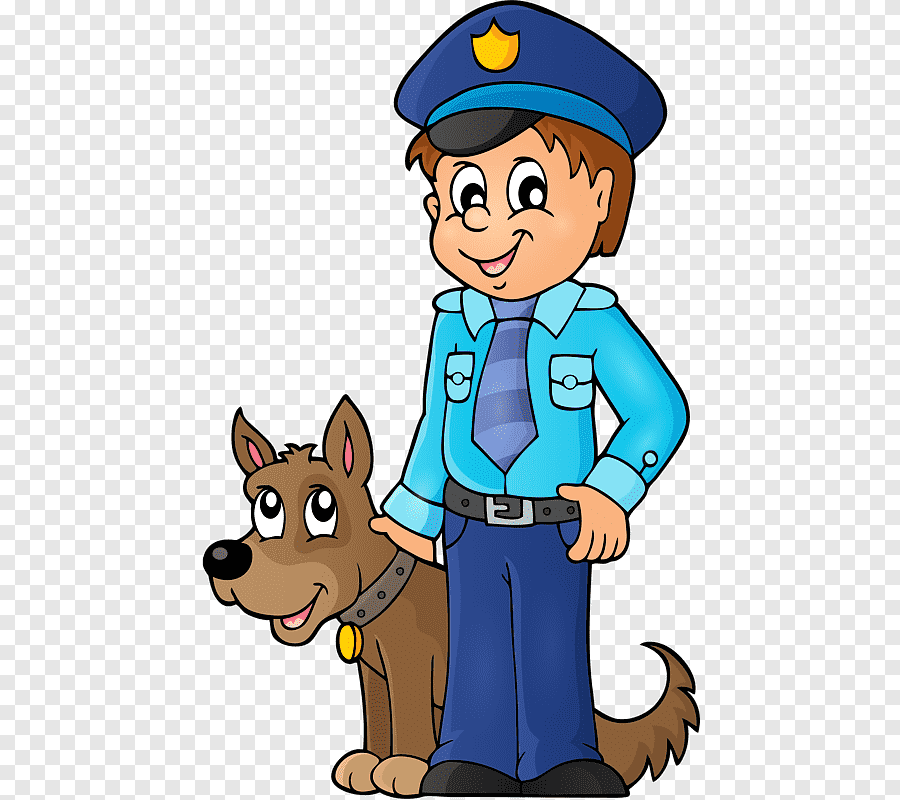 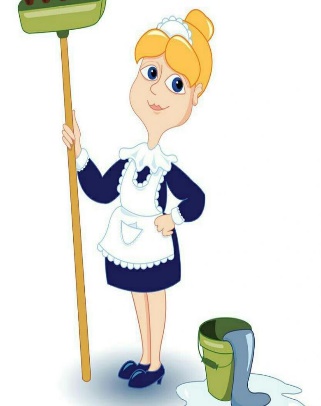 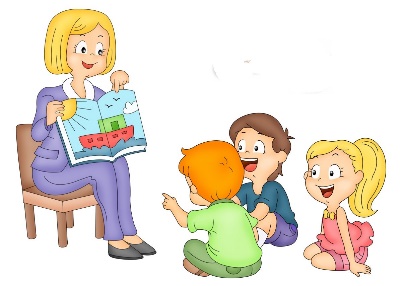 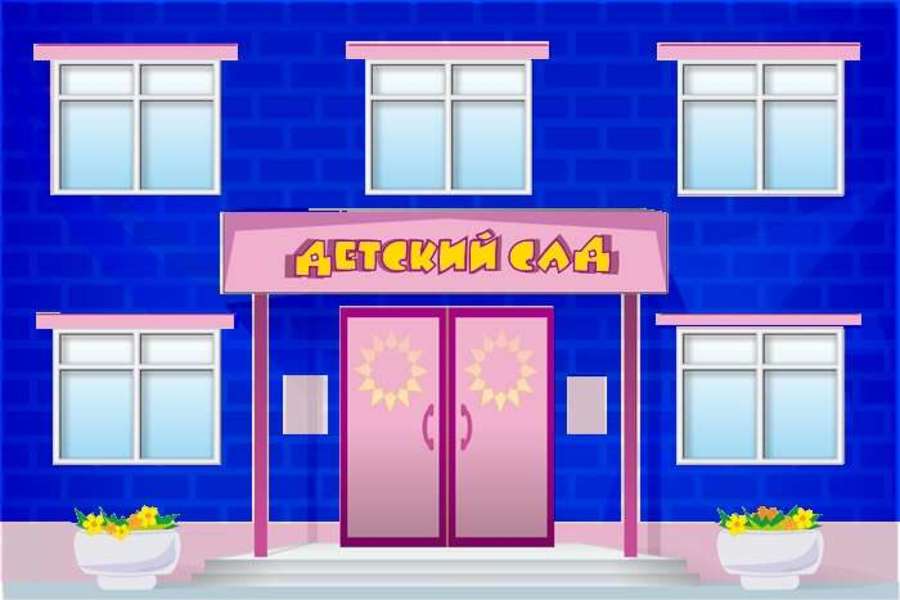 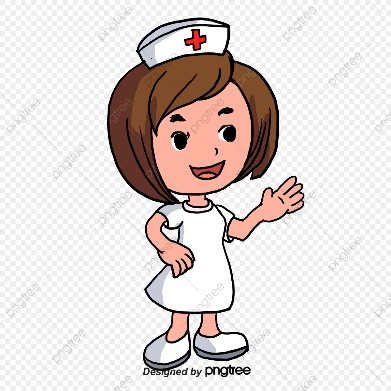 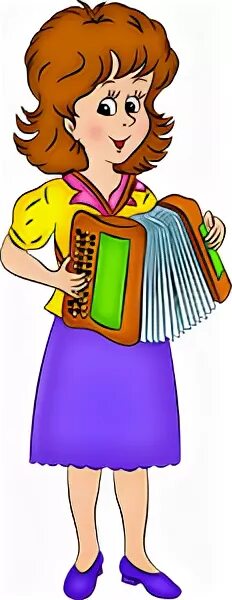 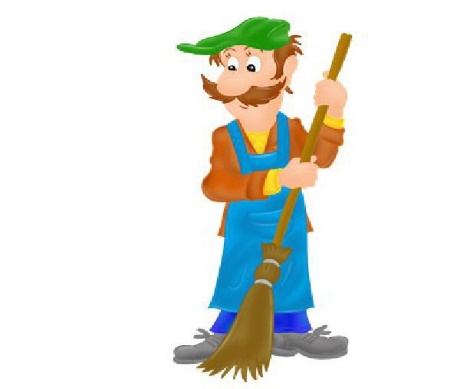 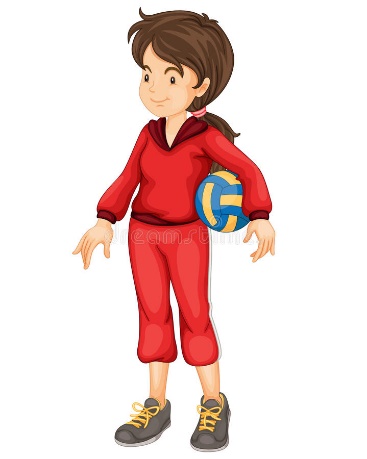 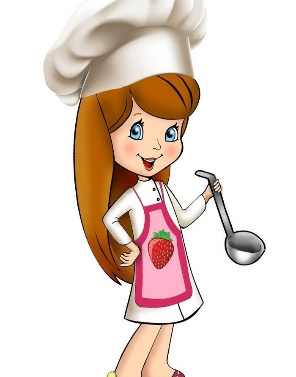 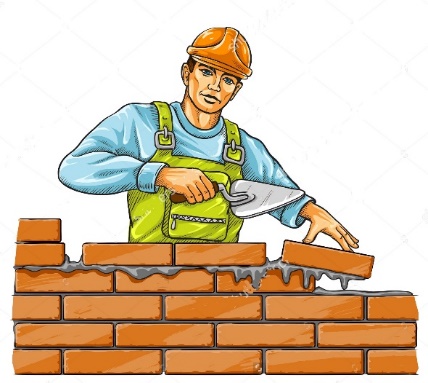 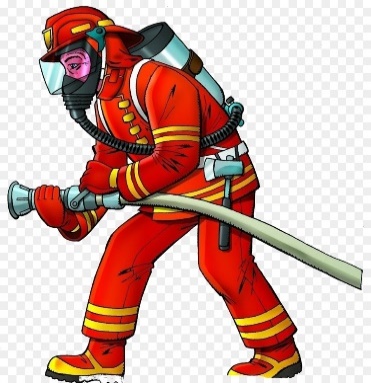 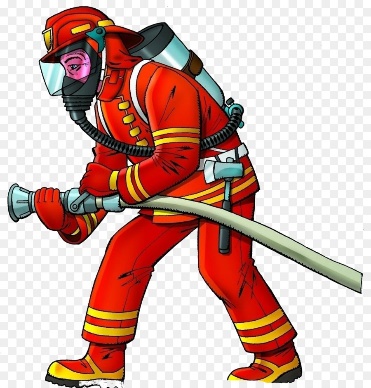 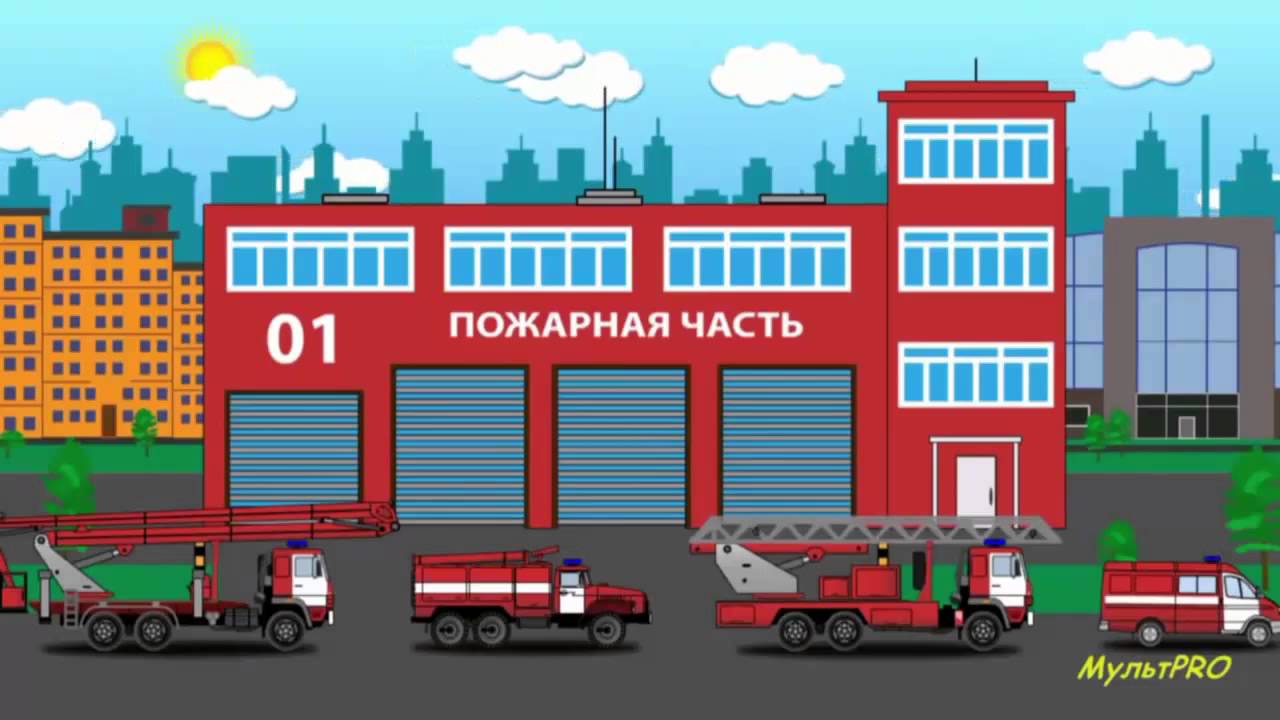 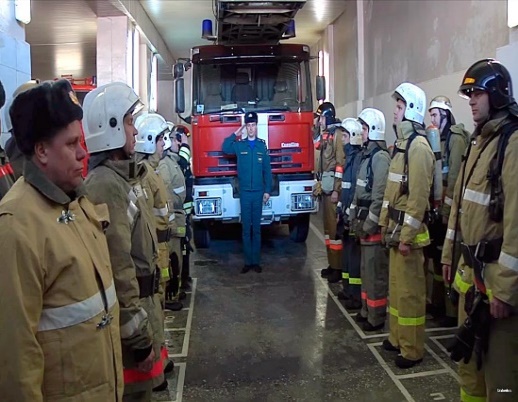 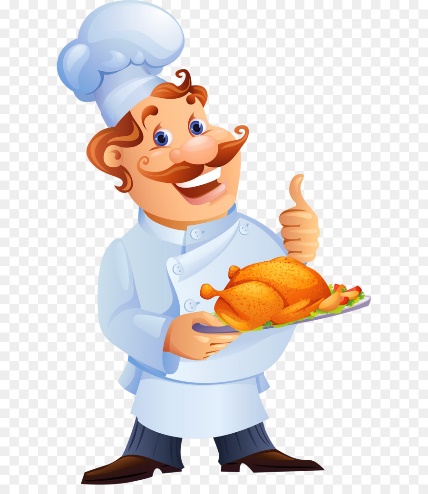 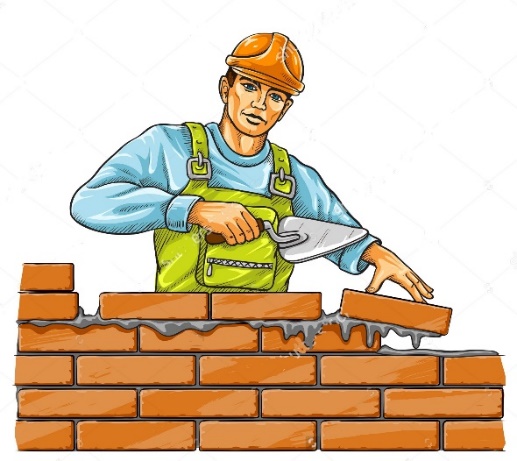 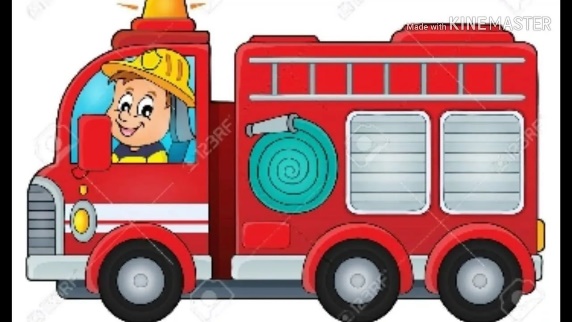 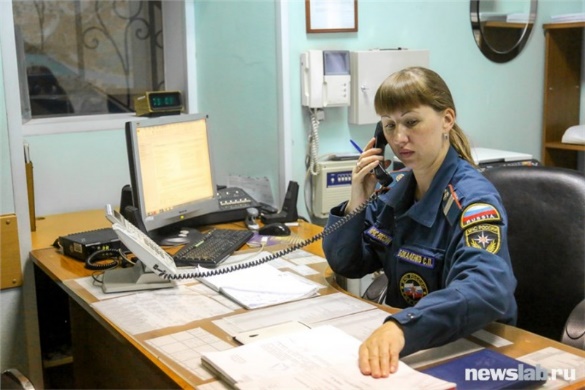 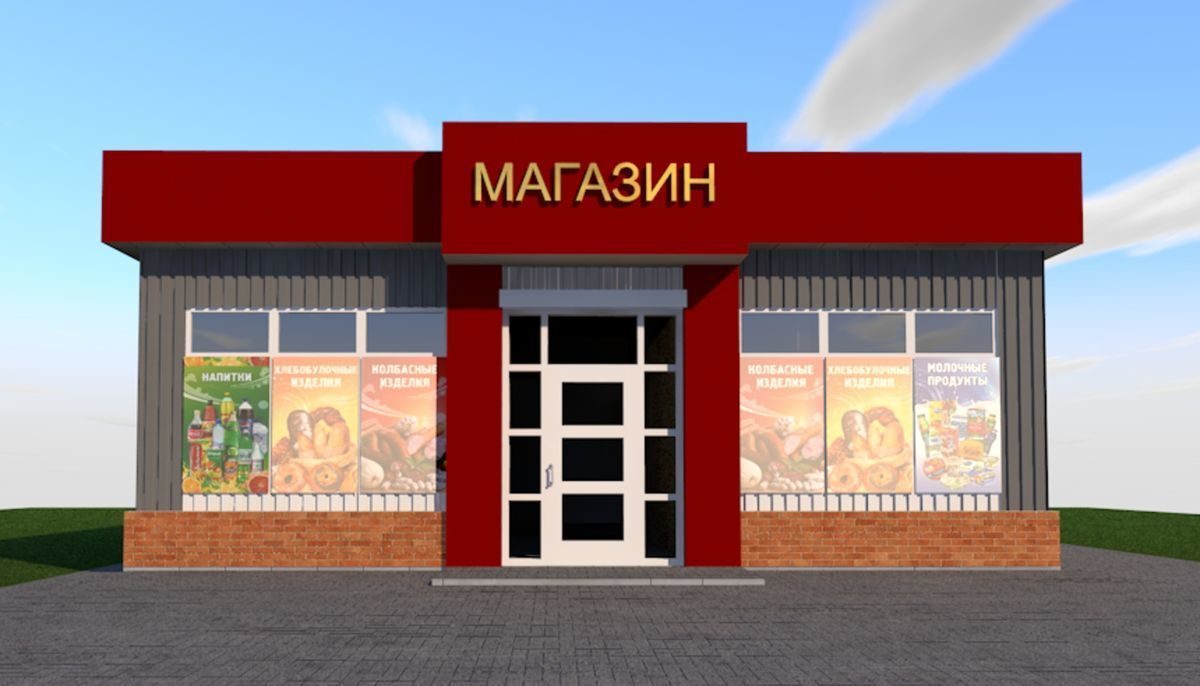 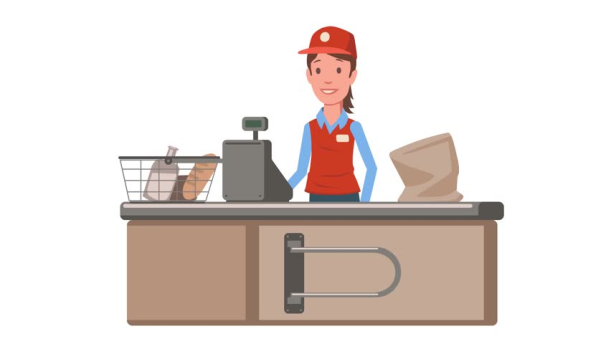 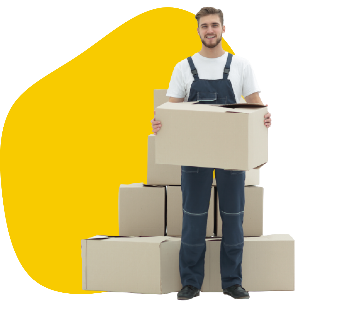 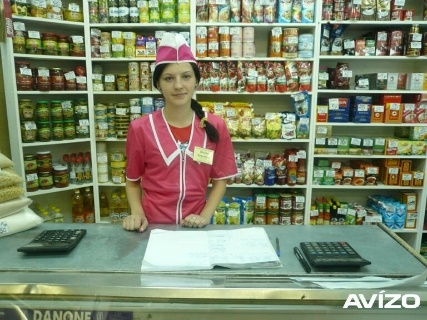 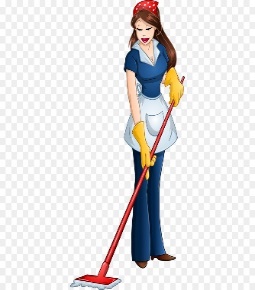 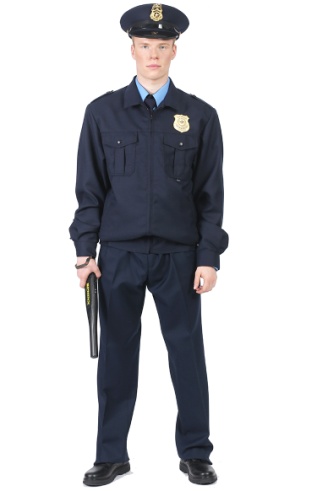 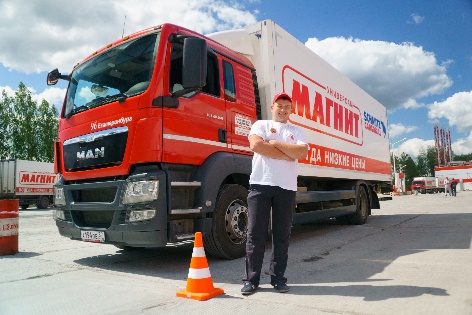 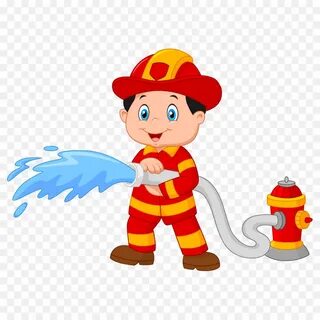 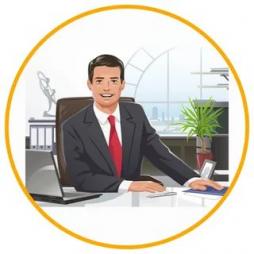 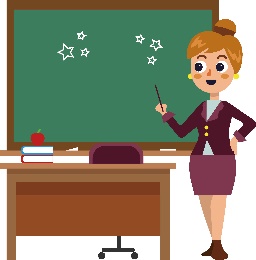 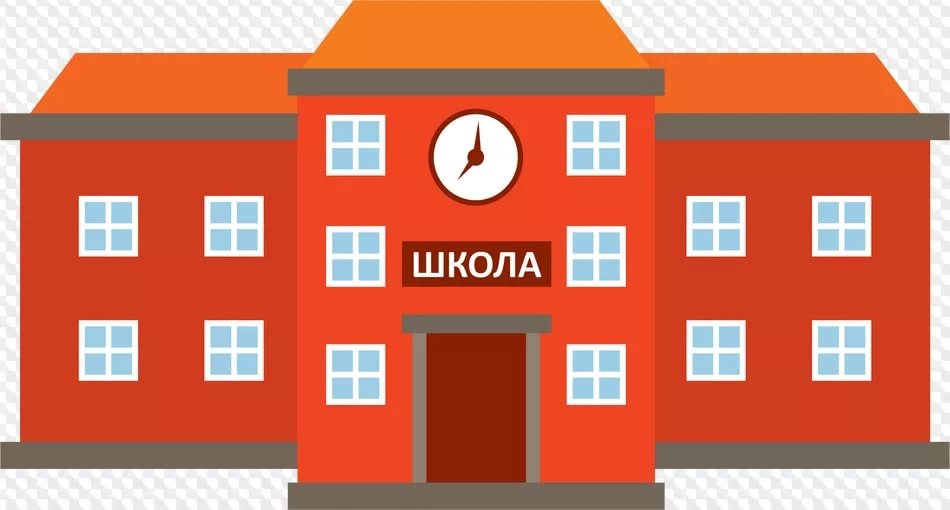 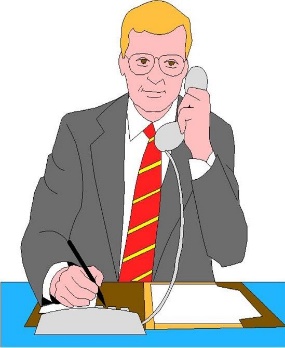 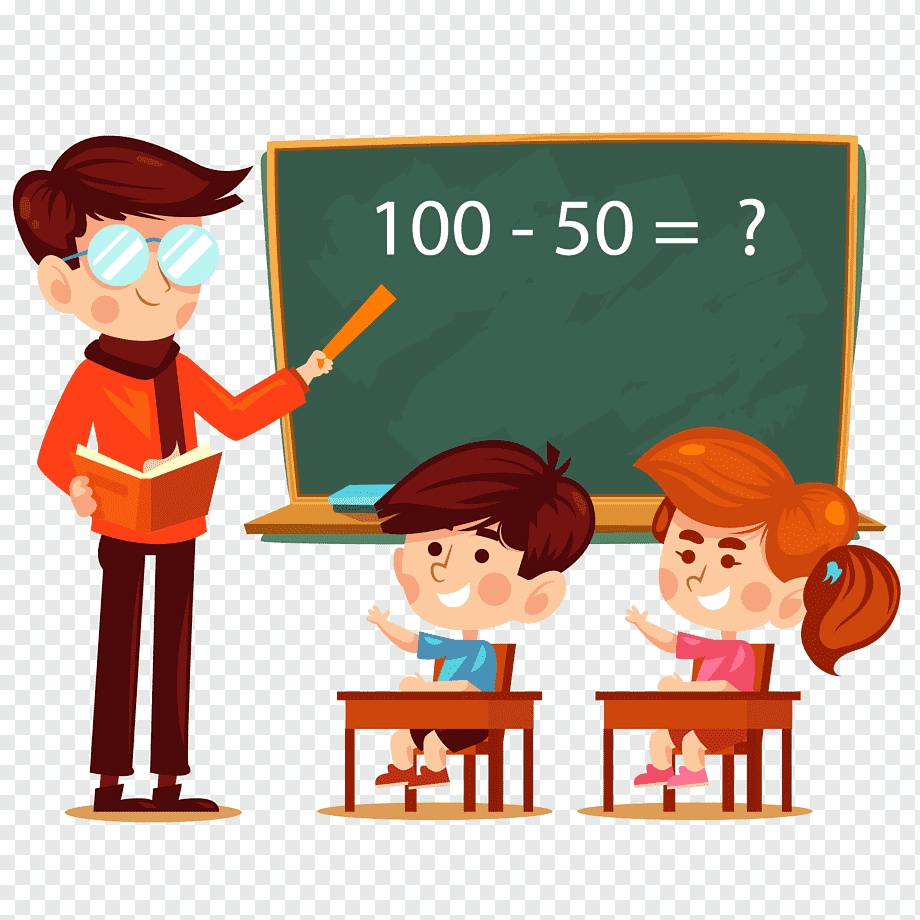 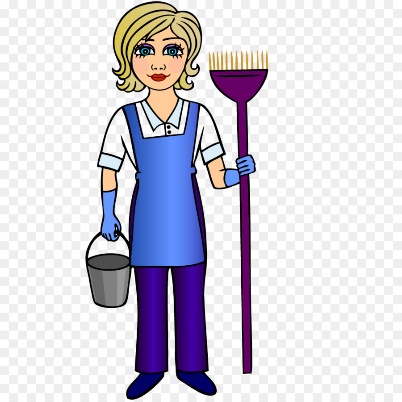 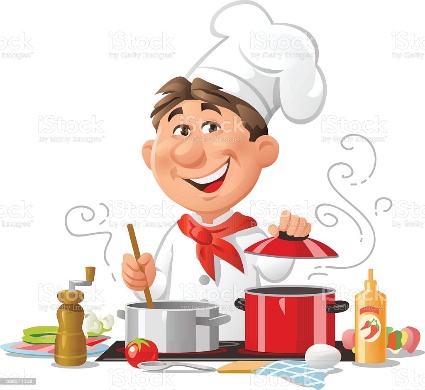 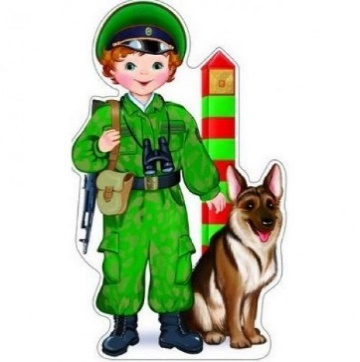 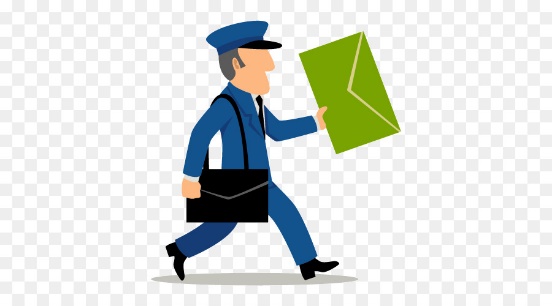 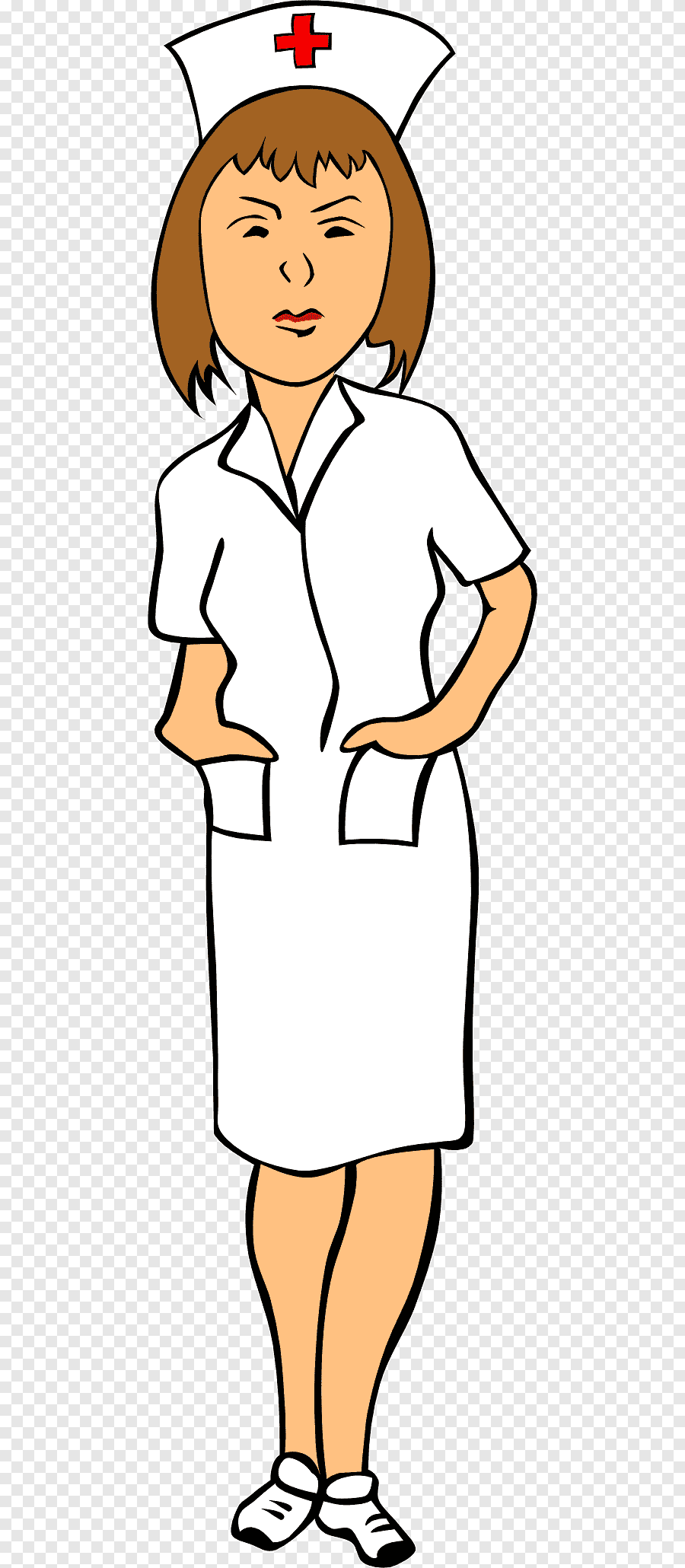 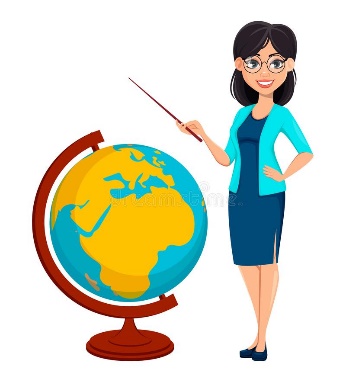 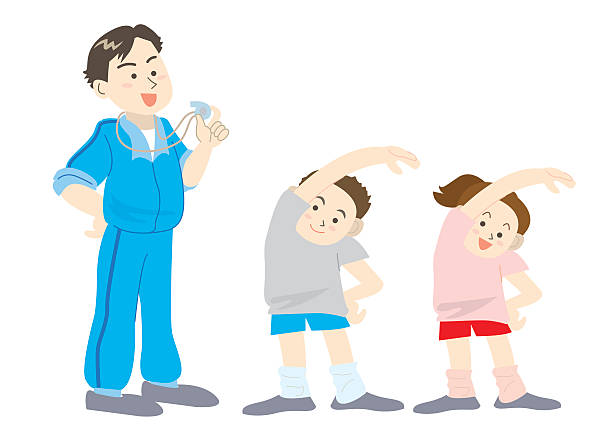 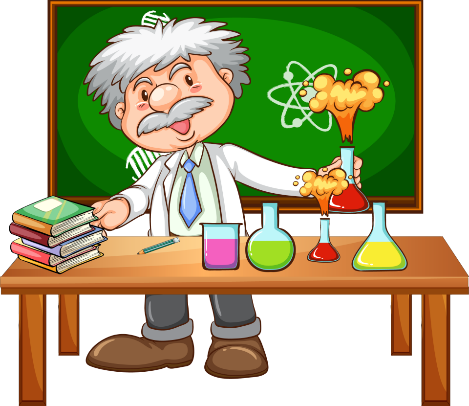 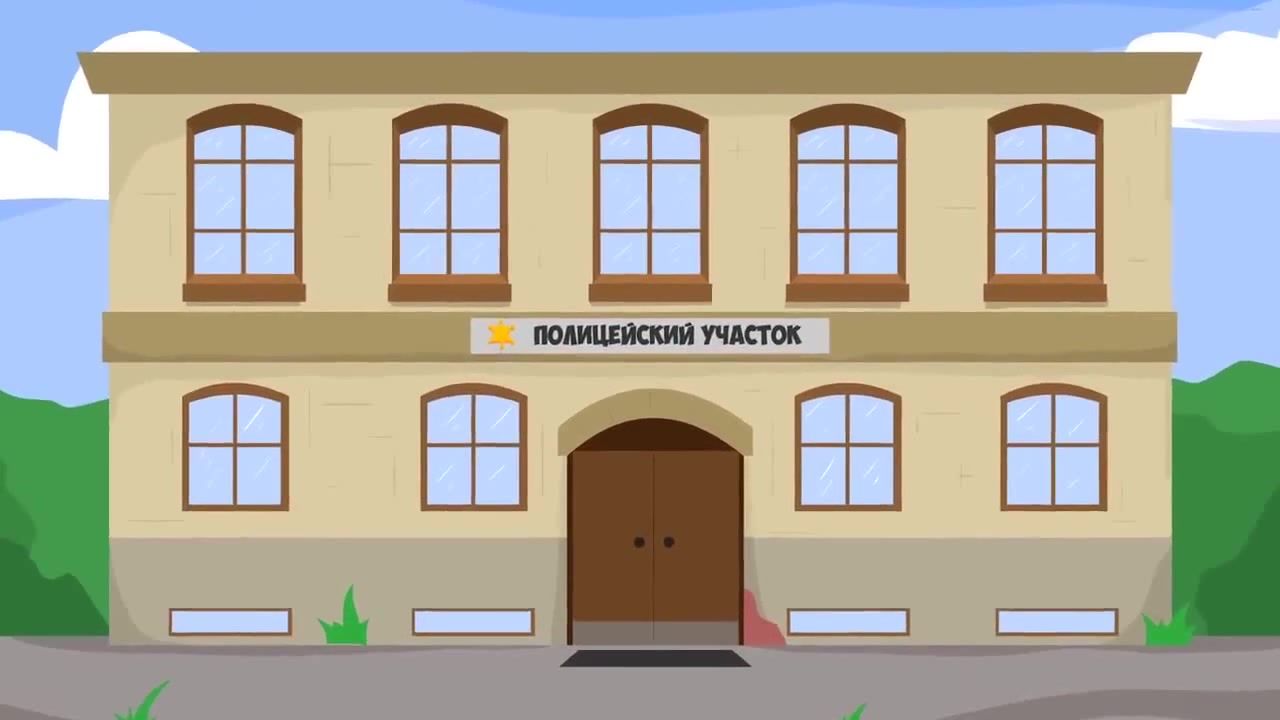 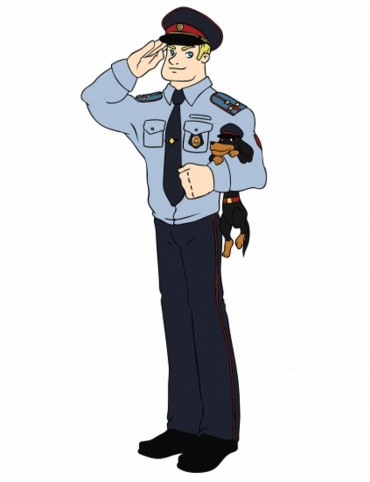 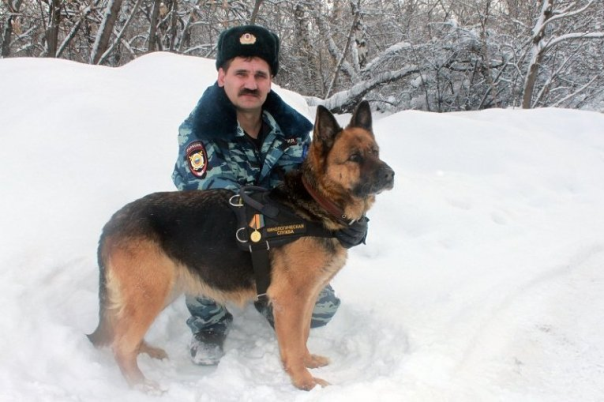 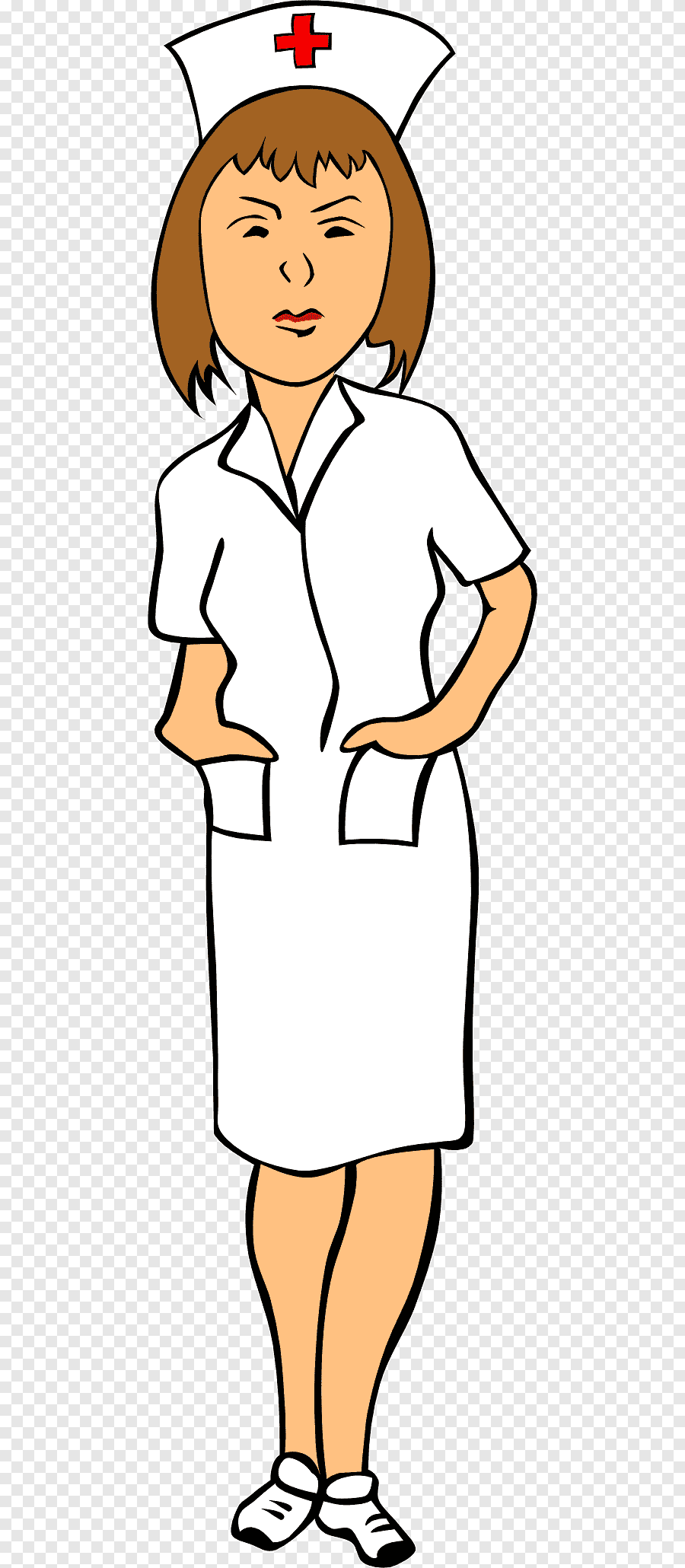 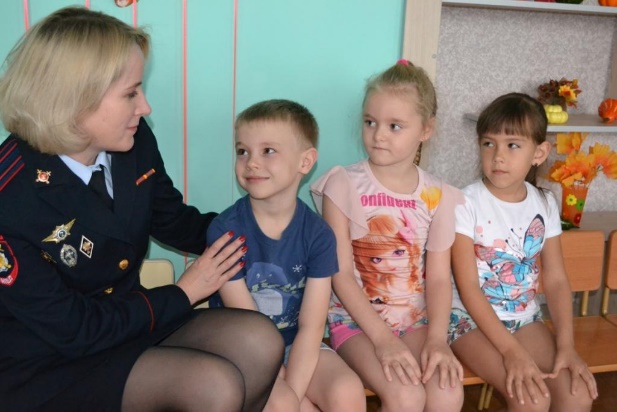 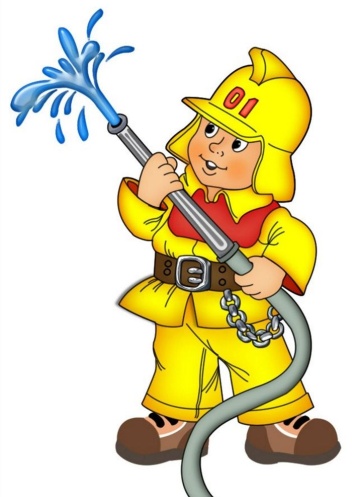 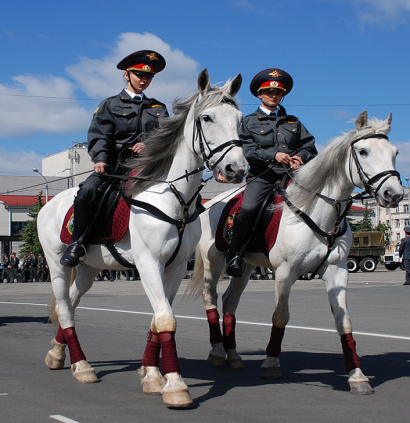 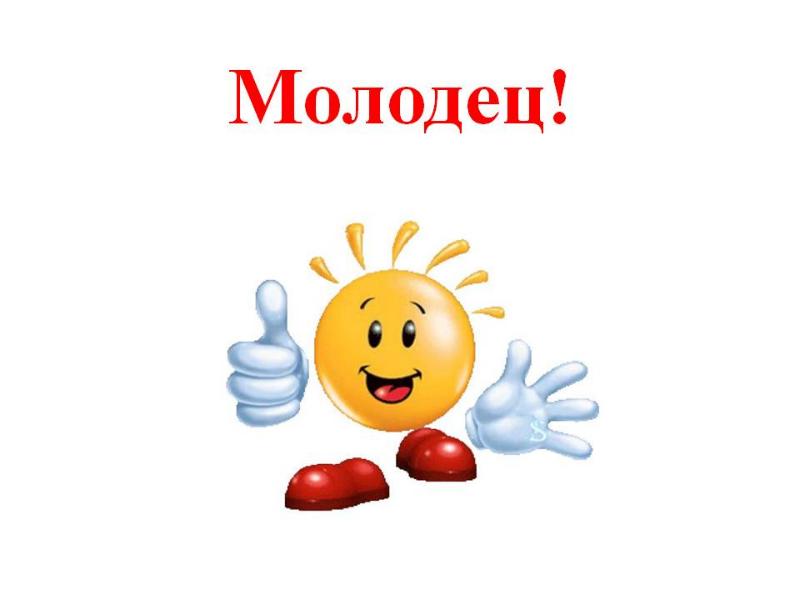 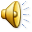